Après la 3ème
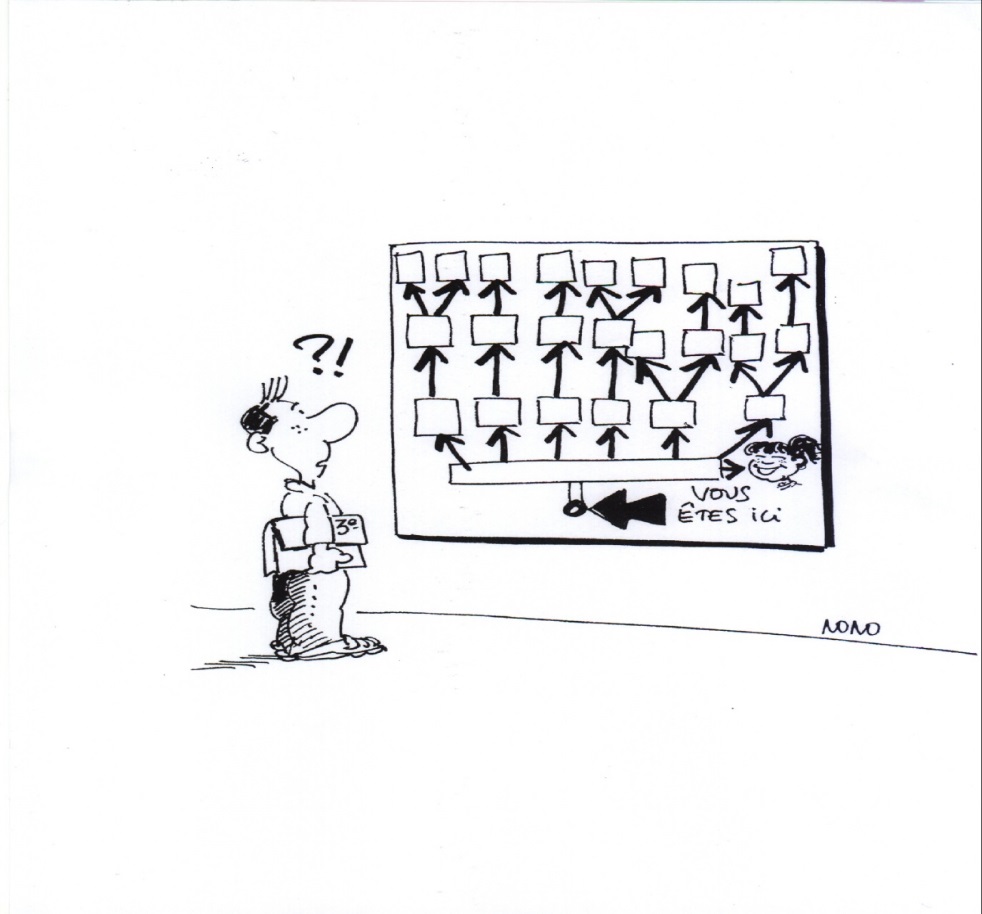 La voie Générale et technologique

La voie professionnelle

Les procédures et le calendrier de 	l’orientation
Collège Jean Monnet, le 5 Février 2019
Enseignement supérieur
Insertion professionnelle
Baccalauréat général
Baccalauréat technologique
Baccalauréat professionnel
Terminale
générale
Terminale technologique
Terminale professionnelle
Certificat d’aptitude professionnelle
1ère générale
1ère technologique
1ère professionnelle
2ème année de CAP
2nde générale et technologique
2nde professionnelle
1ère année de CAP
Voie générale et technologique
Voie professionnelle
Après le collège
Les voies d’orientation après la 3ème
La voie générale et technologique
La réforme de la voie GT
En voie générale: Des enseignements communs à tous et la fin des séries
Un choix de 3 spécialités en 1ère  et 2 en terminale

Une part de contrôle continu dès la 1ère
Épreuve anticipée de français en 1ère et 4 épreuves finales en terminale dont  une épreuve orale. 

En 2nde: Test numérique de positionnement, accompagnement personnalisé  et accompagnement      dédié à l’orientation
La seconde générale et technologique
mars 2018
[Speaker Notes: La seconde générale et technologique]
La Seconde GT: Quel profil?
Avoir un avis favorable du conseil de classe de 3e

Capacités de Travail personnel 

Souhait de faire des études post Bac

Souhait d’apprendre des contenus théoriques et généraux

Capacités de rédaction et d’analyse

Etre à l’aise en 3e

Goût pour les matières générales
La voie générale et technologique pour poursuivre des études…
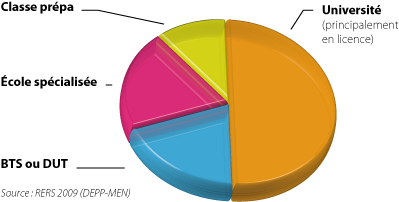 La voie générale
CHOISIR UN BAC  GENERAL
Bon niveau scolaire

Réflexion fondée sur des notions abstraites et théoriques

Travail personnel important

 Etudes courtes ou longues après le bac

La majorité des Lycéens de la voie générale poursuivent 
leurs études :

   - En DUT
	- A l’université
	- Ou en classes prépa
Classe de 1ère  et Terminales générales
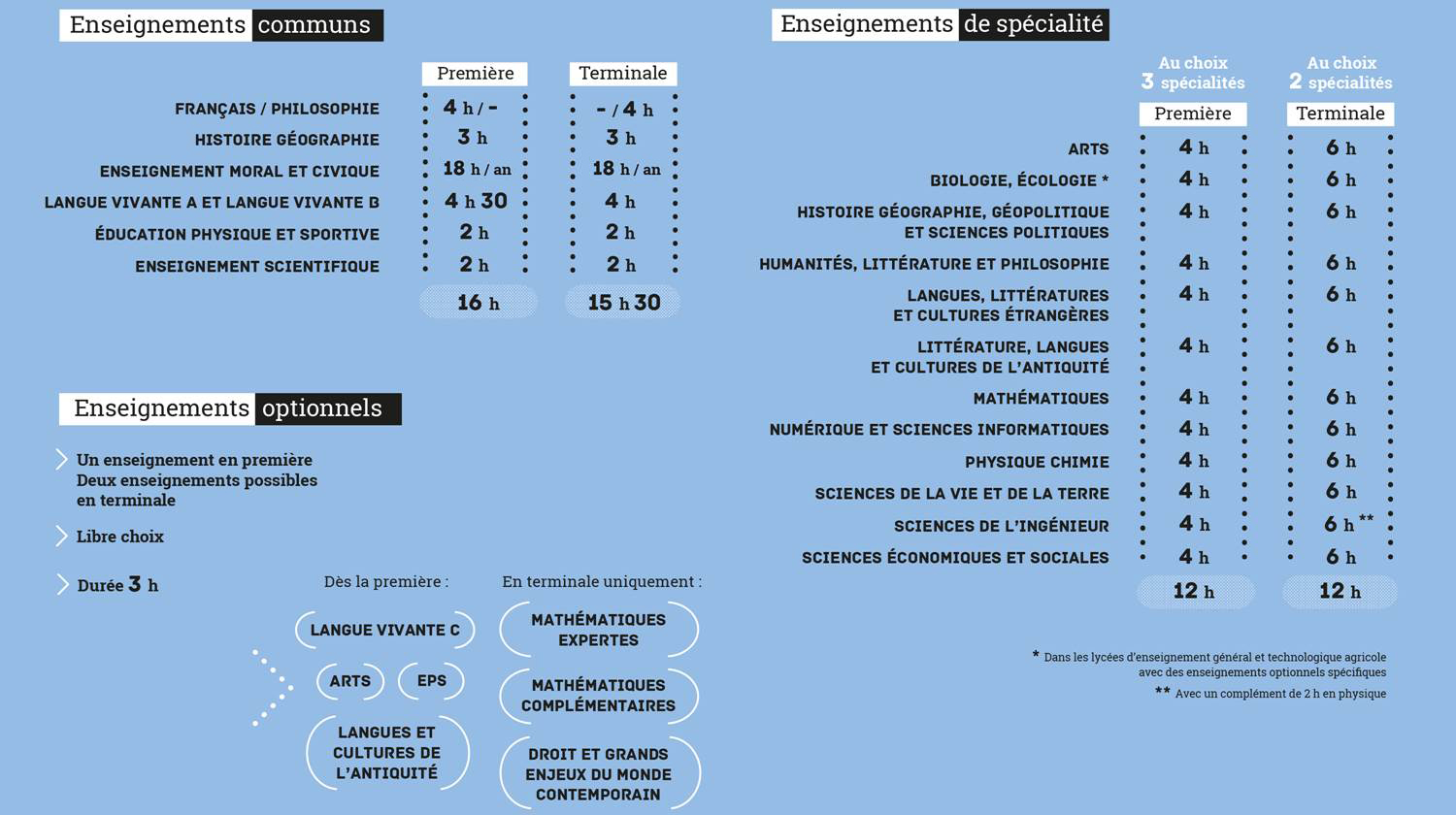 10
La voie technologique
CHOISIR UN BAC TECHNOLOGIQUE
Goût pour les enseignements appliqués : Observation,
 Expérimentation
Curiosité pour un domaine d’activités

Niveau scolaire correct





Etudes courtes ou longues après le bac

La majorité des Lycéens de la voie technologique choisissent de poursuivre leurs études :
	- En BTS
	- Ou en DUT
Les bacs technologiques
[Speaker Notes: Les bacs technologiques]
giques
STI2D - Sciences et technologies de l’industrie et du développement durable

Pour qui ? Les élèves qui aiment  comprendre les systèmes techniques et concevoir de nouveaux produits.

 4 spécialités : énergie et environnement ; systèmes d’information et numérique, architecture et construction, innovation techno. et écoconception. 

Et après ? Études sup. industrielles énergie, maintenance, électronique, informatique industrielle,numérique, mécanique…
[Speaker Notes: L’organisation en séries est maintenue
Dès la fin de la seconde, les élèves optant pour la voie technologique choisiront leur série, qui déterminera leurs enseignements de spécialité :]
Les bacs technologiques
STL - Sciences et technologies de laboratoire

Pour qui ?  Les élèves intéressés par les manipulations en laboratoire et l’étude des produits de la santé, de l’environnement, des bio-industries, de la chimie.

2 Spécialités : Biotechnologies ou Sciences physiques et chimiques.

Et après ? Études en physique, chimie, biologie, ou domaines du paramédical…
15
ST2S - Sciences et technologies de la santé et du social

Pour qui ? Les élèves intéressés par les relations humaines et le travail dans le domaine social ou paramédical.

Et après ? BTS, DUT, écoles du paramédical et social…
16
STAV - Sciences et technologies de l’agronomie et du vivant ( au lycée agricole)

Pour qui ?  Les élèves attirés par la biologie, l’agriculture et l’environnement. 

8 semaines de stages. Chaque lycée est libre de proposer des espaces d’initiative locale : transformation des produits alimentaires, valorisation des espaces.

 Et après ? poursuite d’études en agriculture, agroalimentaire, environnement...
STMG - Sciences et technologies du management et de la gestion

Pour qui ? Les élèves intéressés par le fonctionnement des organisations et leur gestion, les relations au travail, le commerce... 

4 spécialités :gestion et finance ; systèmes d’information de gestion ; ressources humaines et communication ; marketing. 

Et après ? Études supérieures en commerce, gestion, communication des entreprises, assistance de direction, communication, tourisme…
STD2A - Sciences et technologies du design et des arts appliqués

Pour qui ? Les élèves intéressés par les applications de l’art : graphisme, mode, design…, et la conception :  réalisation espaces/objets. 

Prendre l’option création culture design en seconde GT (sur dossier)

Et après ? Principalement préparation de DNMADE (diplôme national des métiers d’art et du design); BTS, écoles d’Art…
19
STHR - Sciences et technologies de l’hôtellerie et de la restauration

Pour qui ? Pour les élèves désireux d'exercer dans les métiers de la restauration, de l'accueil, de l'hébergement et de la gestion hôtelière.

 Après une 2de spécifique, mais possible après une 2de GT

Et après ? Ecoles d’hôtellerie restauration, tourisme, commerce et services, de la comptabilité et de la gestion des organisations…
20
TMD - Techniques de la musique et de la danse

Pour qui ? Pour les élèves désireux d’avoir un bac sanctionnant à la fois une formation générale et des études musicales ou chorégraphiques.

Après une 2de spécifique et avec pratique intensive de la danse ou d’un instrument ; être inscrit-e au conservatoire. 
Option danse ou instrument

Et après ? Études supérieures surtout au conservatoire (sur concours), plus rarement à l’université (musicologie, arts, scène).
21
Horaires des bacs technologiques
Enseignements communs à toutes les séries
Français (en 1re seulement) : 3h
Philosophie (en tale) : 2h
Histoire géographie : 1h 30
Langue vivante A et langue vivante B : 4h (dont 1h de techno LV)
Éducation physique et sportive : 2h
Mathématiques : 3h
Enseignement moral et civique : 18h/an
Un accompagnement de l’orientation
Enseignements de spécialité
 		3 enseignements en 1re, 
		puis 2 en terminale (sauf en TMD) 
Enseignements optionnels (2 au +) 
       * Langue vivante C (seulement pour la série STHR) 
     * Arts (au choix : arts plastiques, cinéma-audiovisuel, danse,                           histoire des arts, musique ou théâtre)
       * Éducation physique et sportive
novembre 2018
22
[Speaker Notes: Horaires des bacs technologiques]
Secondes GT à recrutement particulier
ABIBAC ( Chateaubriand Rennes): Dossier puis entretien de motivation
BACHIBAC (Descartes Rennes): Dossier

Section internationale anglais ( V H Basch Rennes) :dossier et tests

Seconde « Arts appliqués » avec option technologique « création et culture design »  (Bréquigny Rennes) pour bac 
     STD2A : Dossier et travaux

 Seconde « arts études » (Bréquigny Rennes): Dossier et audition

Seconde spécifique TMD (Fénelon Brest) 
     Préinscription au conservatoire régional puis audition

Sections sportives: Avis et tests ligue sportive et dossier
Voie GT:    Lycées de secteur
Lycée René Descartes à Rennes 
 
Lycée Emile Zola à Rennes 
	
Lycée Jean Brito Bain de Bretagne 
	
Lycée Bertrand d’Argentré à Vitré
Lycée  René Descartes Rennes: 
Spé:  numérique et sciences informatiques
Options: latin, management et gestion
Bacs généraux et STMG, BACHIBAC
Lycée  Jean Brito Bain de Bretagne
Spé: Sciences de l’ingénieur
Options: latin, gallo, italien, arts plastiques, santé social, sciences de l’ingénieur
Bacs généraux et STMG
Lycée Emile Zola Rennes
Spé: Littérature langues et cultures de l’antiquité: Latin, grec
Options: grec, latin, chinois, italien
Bacs généraux 
Lycée Bertrand d’Argentré Vitré
Spé: Histoire des arts, numérique et sciences informatiques, littérature langues et cultures de l’antiquité: latin
Options: latin, histoire des arts, management et gestion
Bacs généraux et STMG
LA 

VOIE

PROFESSIONNELLE
Diplôme niveau IV
BAC PRO
TERMINALE
PROFESSIONNELLE
C.A.P.(A)
CERTIFICAT D’APTITUDE
PROFESSIONNELLE (agricole)
Diplôme niveau V
PREMIERE
PROFESSIONNELLE
C.A.P. 2
SECONDE
PROFESSIONNELLE
C.A.P. 1
La voie professionnelle
Parcours
en 3 ans
Parcours
en 2 ans
Certification
intermédiaire
T R O I S I E M E
BAC PRO
3ans après la 3e
Enseignement qui s’appuie sur un domaine professionnel
Après le BAC PRO? 
entrée dans la vie active, Formation complémentaire , FCIL, 
Mention complémentaire, CAP en 1an, BTS  avec un bon niveau
CAP
1 an ou 2 ans après la 3e: De nombreux CAP en lycée privilégient les élèves de SEGPA 
Enseignement qui s’appuie généralement sur un métier
Après le CAP?
  - entrée dans la vie active, Formation complémentaire, Mention
  complémentaire, CAP en 1 an, 1ère bac pro, Brevet professionnel,
  BMA…
                                            Attention: Certains CAP et BAC PRO sont très
 sélectifs en lycée, prévoir plusieurs voeux
[Speaker Notes: Attention: Certains CAP et BAC PRO sont très sélectifs, prévoir plusieurs voeux]
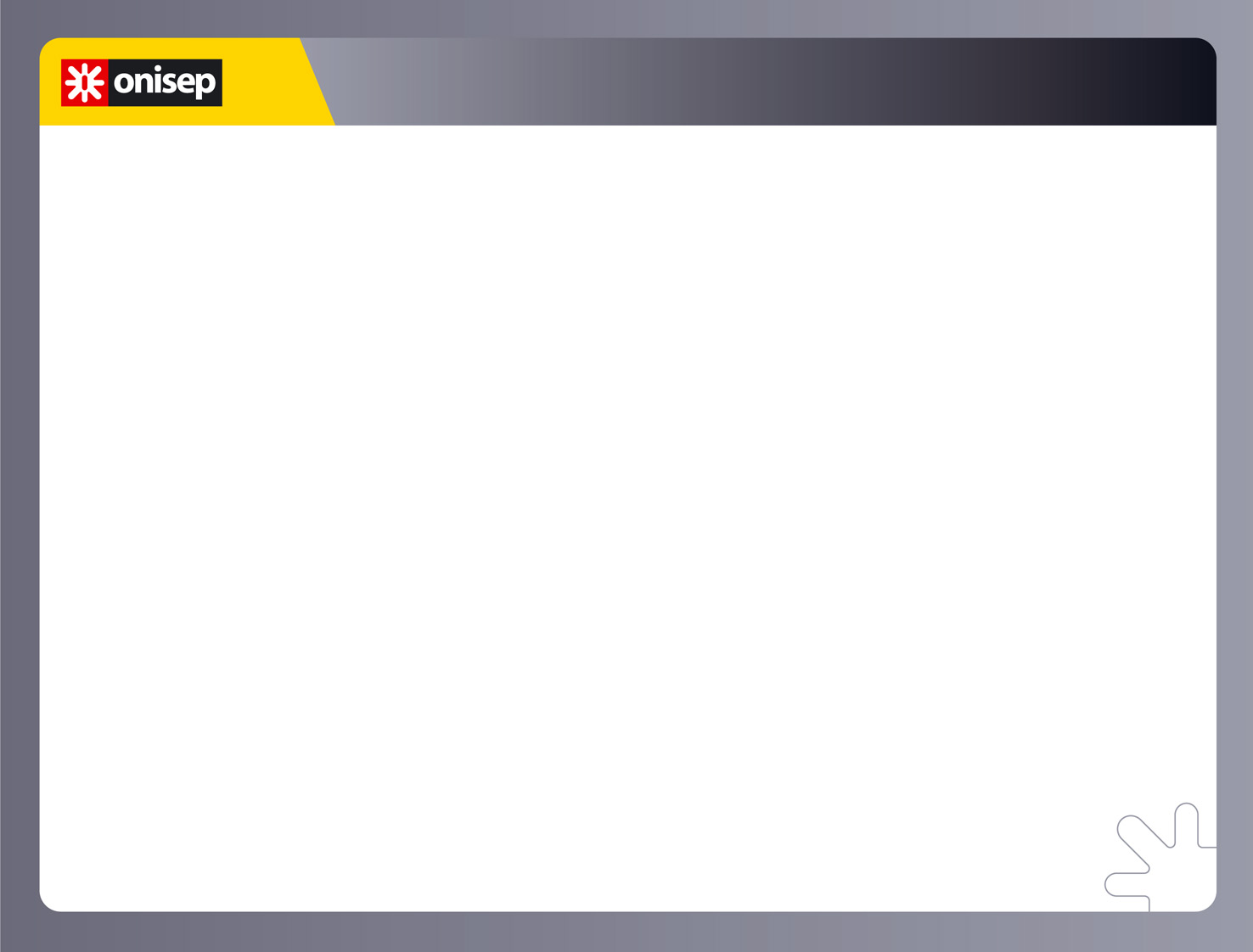 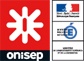 Choisir un domaine
MECANIQUE
INDUSTRIELLE
BATIMENT
TRAVAUX PUBLICS
AGRICULTURE
ENVIRONNEMENT
AGROALIMENTAIRE
PECHE
AQUACULTURE
TRAVAIL
DES METAUX
ART
Artisanat
MECANIQUE
ELECTRICITE
ELECTROTECHNIQUE
ELECTRONIQUE
PRODUCTION 
ALIMENTAIRE
CUISINE
TEXTILE
HABILLEMENT
MAINTENANCE VEHICULES
Commerce
Vente, accueil
Relation 
Clients
INDUSTRIES
GRAPHIQUES
COMMUNICATION
PARAMEDICAL
SOCIAL
SOINS PERSONNELS
TRANSPORT-LOGISTIQUE
HYGIENE-PROPRETE
SECURITE
BOIS
[Speaker Notes: Modifier les domaines]
Voie professionnelle: 2 modalités de formation pour un même diplôme
Sous statut scolaire  Lycée Professionnel
Enseignement général
Enseignement technologique
Enseignement professionnel
Périodes de Formation en Milieu Professionnel (CAP(A): 12 à 14  semaines, BAC PRO: 18 à 22  semaines)

Sous statut apprenti Alternance

Statut salarié (contrat de travail)
Temps partagé entre le C.F.A et l’entreprise
CAP : 1/3 temps CFA (enseignement général et professionnel)
			2/3 temps en entreprise
BAC PRO :
			1/2 temps en CFA (enseignement général et professionnel)
			1/2 temps en Entreprise
Le contrat d'apprentissage
Être âgé de 16 ans ou 15 ans avec dérogation et avoir terminé sa 3ème .
 Trouver une entreprise d’accueil et contacter le CFA correspondant à la formation.
 Signer un contrat de travail rémunéré puis s’inscrire au CFA.
L’apprenti ne bénéficie plus des vacances scolaires, il a droit à 5 semaines de congés payés par an.
Attention : même si je préfère faire un apprentissage, il est 			conseillé de remplir un dossier pour le Lycée Professionnel 			dans le cas où je 	n’aurais pas trouvé d’employeur.
Réforme de la voie professionnelle
Tests de positionnement en français et maths à la rentrée en 2nde  Pro et 1ère année de CAP
Conception d’un chef d’œuvre
Terminale professionnelle:  choix d’un module insertion professionnelle et entreprenariat ou module poursuite d’étude (en BTS)

A la rentrée 2019, trois premières familles de métiers:
- 2nde pro regroupant des compétences professionnelles communes à plusieurs spécialités de bac pro: choix de spécialités à l’issue de la 2nde PRO
Familles de métiers et bacs pro associés
Métiers de la construction durable, du bâtiment et des travaux publics
- Travaux publics
-Technicien du bâtiment: Organisation et réalisation du gros œuvre
Interventions sur le patrimoine bâti option maçonnerie, charpente, couverture
Menuiserie, aluminium, verre
Aménagement et finition du bâtiment
Ouvrages du bâtiment: métallerie

Métiers de la gestion administrative, du transport et de la logistique
Gestion administration
Logistique
Transport

Métiers de la relation client
Métiers du commerce et de la vente option animation et gestion de l’espace commerciale ou prospection clientèle et valorisation de l’offre commerciale
Métiers de l’accueil
[Speaker Notes: Métiers de la construction durable, du bâtiment et des travaux publics]
La Seconde professionnelle: 
Quel profil?
Souhait d’études plutôt courtes

Souhait d’apprendre des contenus plus pratiques

Envie d’apprendre des gestes professionnels d’1 domaine

Autonomie et attitude professionnelle

Goût pour le travail en équipe

Envie d’être confronté à la vie professionnelle par des 
    stages ou en apprentissage
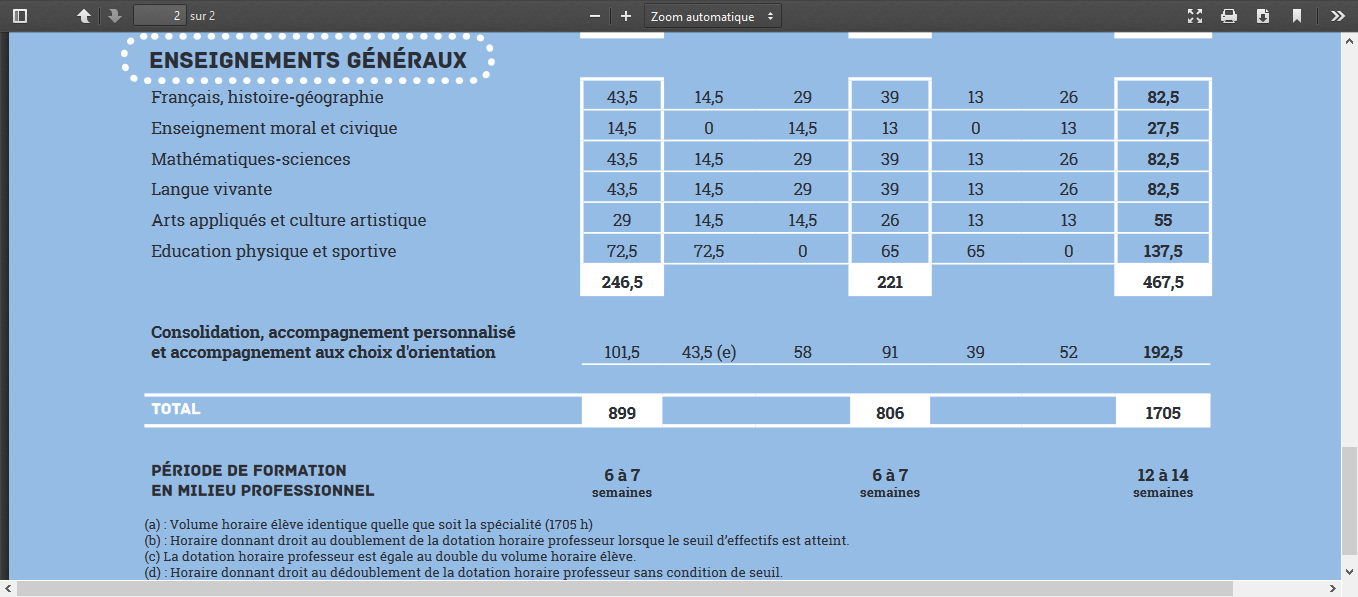 Sections professionnelles à recrutement particulier
Au lycée Rosa Parks à Rostrenen
CAP Agent de sécurité :dossier et entretien de motivation   
BAC PRO Métiers de la sécurité  : dossier et test sportif
Au Lycée Du Guesclin à Auray
- CAP Signalétique et décors graphiques: épreuve graphique et dossier
- BAC PRO Communication visuelle pluri-média : test graphique et dossier
-  BAC PRO Marchandisage visuel :  dossier
Au Lycée Le Franc Lorient
CAP Coiffure et BAC PRO Esthétique cosmétique parfumerie : Dossier et avis d’un professionnel

CAP horlogerie (Jean Jaures Rennes): dossier
- BAC PRO Aéronautique (Lycée Corbière Morlaix): dossier
Bac pro les plus demandés en 2017
(dans les établissements publics et hors recrutement particulier)
Bac pro  Boulanger-pâtissier
Bac pro Commerce
Bac pro Conducteur transport routier 
Bac pro  Cuisine
Bac pro Services de proximité et vie locale
Bac pro Systèmes numériques
Bac pro Ouvrages du bâtiment: Métallerie
Bac pro Maintenance des véhicules: moto et auto
Bac pro Accompagnement, soins et services à la personne
Les passerelles possibles entre les formations
Enseignement supérieur
Insertion professionnelle
Baccalauréat général
Baccalauréat technologique
Baccalauréat professionnel
Terminale
générale
Terminale technologique
Terminale professionnelle
Certificat d’aptitude professionnelle
1ère générale
1ère technologique
1ère professionnelle
2ème année de CAP
2nde générale et technologique
2nde professionnelle
1ère année de CAP
Voie générale et technologique
Voie professionnelle
Après le collège
[Speaker Notes: Les passerelles possibles entre les formations]
Les procédures
Affectation en lycée
Possibilité de faire des vœux pour les lycées  GT et PRO de l’académie de Rennes
   
    Privilégier plusieurs vœux pour la voie pro: Sélectivité

Vœu sur le lycée de secteur dans les vœux pour ceux se dirigeant en 2nd GT.
Pour vœux hors Lycée GT de secteur , demander une dérogation.

Inscription en Lycée privé sous contrat (GT ou PRO) directement auprès du lycée + vœu en parallèle

Possibilité de faire des vœux aussi dans l’académie de Nantes
2ème trimestre
Stage en 
entreprise
Portes
ouvertes
mini-stages
INTENTIONS D’ORIENTATION
ou
VŒUX PROVISOIRES
RECOMMANDATIONS 
du
CONSEIL DE CLASSE
3ème trimestre
VŒUX DEFINITIFS D’ORIENTATION
EXAMEN DES VOEUX 
EN CONSEIL DE CLASSE
-> DECISION D’ORIENTATION
DEMANDE D’AFFECTATION
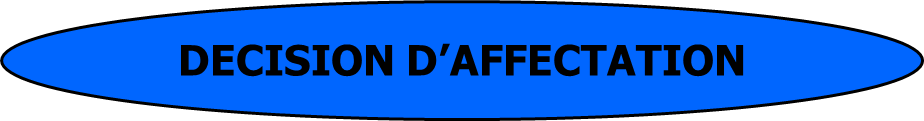 AFFECTATION : Résultats Fin Juin
1er CAS :

 Affectation = place dans un lycée, puis Inscription
2ème CAS :

 Pas d’affectation = pas de place (ou pas de maître d’apprentissage). Possibilité de faire des vœux au second tour sur les places vacantes
Reprendre contact avec le collège rapidement
Début juillet – Fin août / Début septembre

Si toujours sans solution = rencontrer un Psychologue-Conseiller en orientation au collège ou dans un CIO
Où s’informer?
Permanence de la Psychologue- Conseillère en Orientation Mme Balluais le Mardi et un vendredi ou mercredi matin  sur quatre

CIO de Vitré: 02.99.75.02.85 sur RDV du lundi au vendredi et durant les vacances scolaires 

Auprès du professeur principal

Auprès de l’équipe de direction

Brochure onisep après 3e
www.onisep.fr , www.nadoz.fr
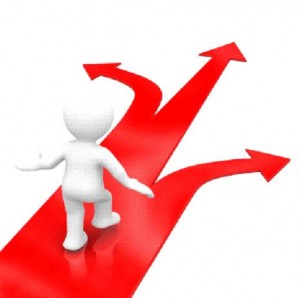 Merci de votre 
attention.

  Bonne soirée!